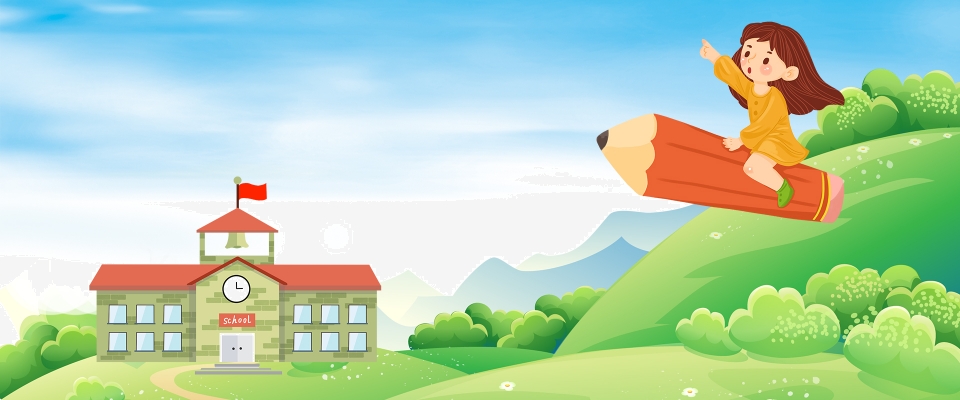 Kết nối tri thức với cuộc sống
TIẾNG VIỆT 1
GV: Hồ Thị Chín
Kết nối tri thức với cuộc sống
TIẾNG VIỆT 1
TIẾT 1
Bài 38:   ai ay ây
Ôn và khởi động
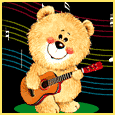 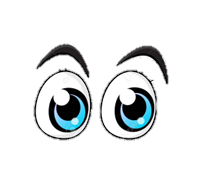 tem thư 
thềm nhà 
tủm tỉm
Trò chơi: Hái táo
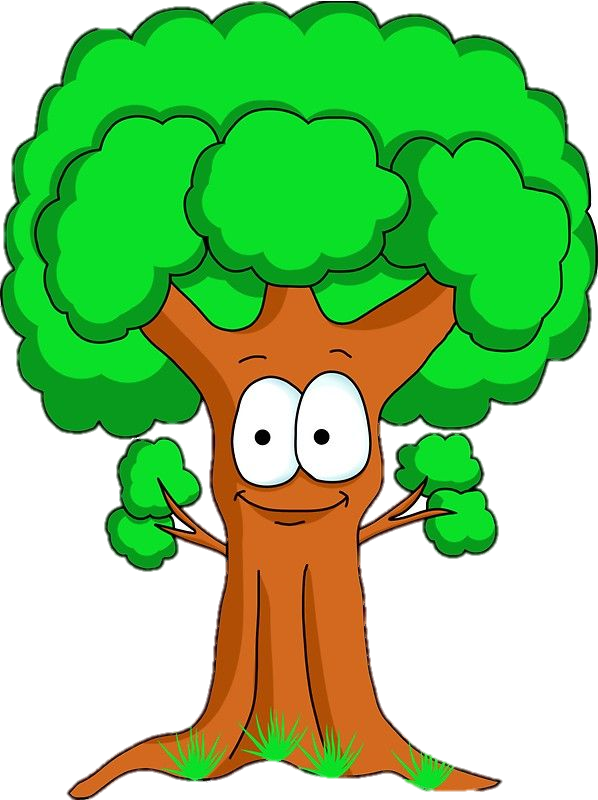 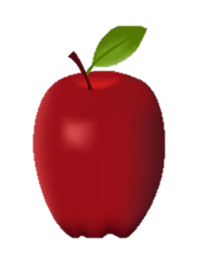 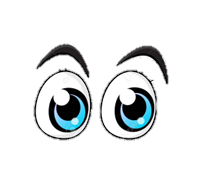 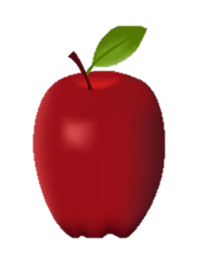 Hãy viết nào.
em um
Tìm điểm chung của âm trong bốn tiếng
hẻm, mềm, mỉm, mũm
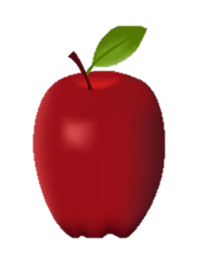 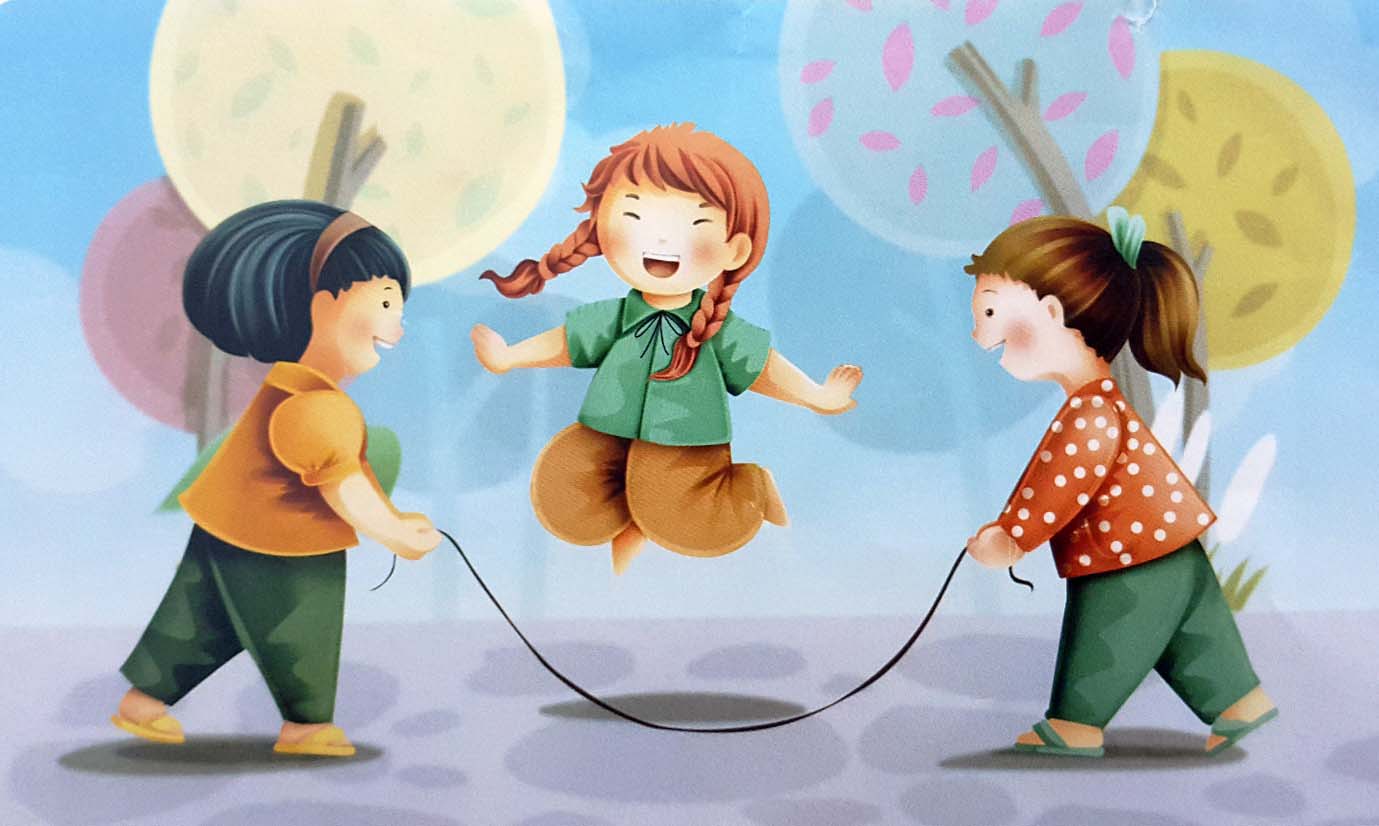 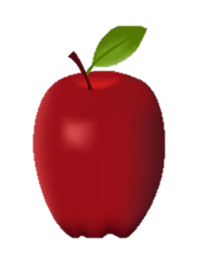 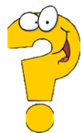 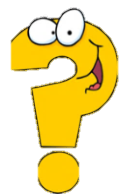 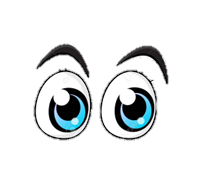 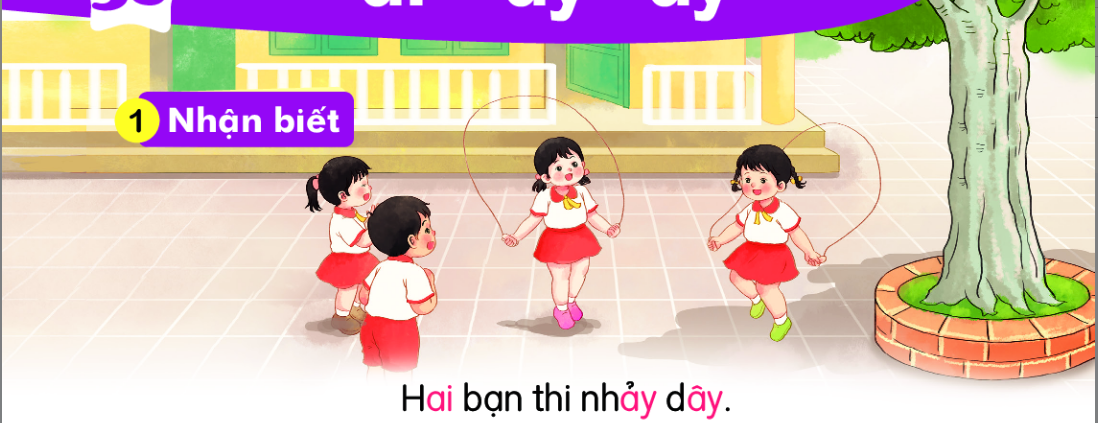 Hai bạn thi nhảy dây.
ai
ây
ay
Bài 38:
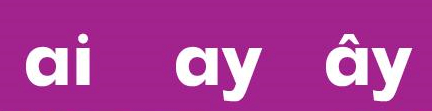 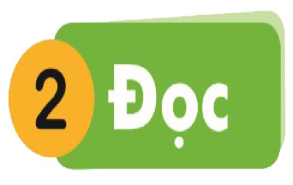 ai
ay
ây
ai
h
hai
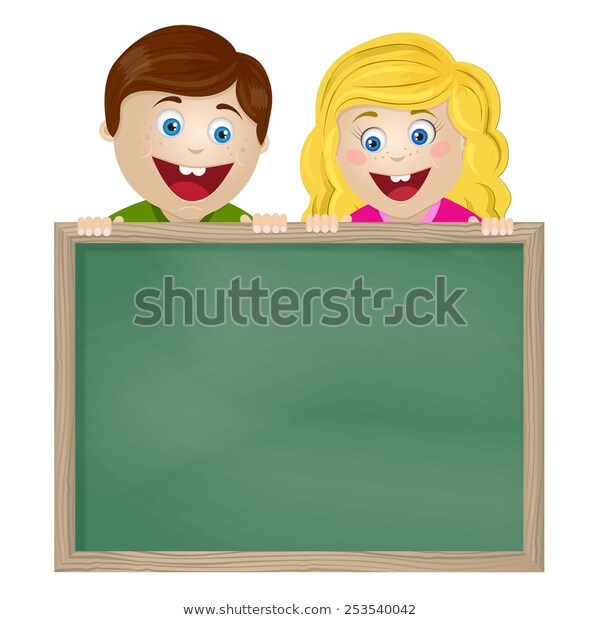 ghép tiếng: 
Âm, vần   tiếng với
ai   ay    ây
2
§äc
ay
ai
ây
§äc
h
ai
hai
ay
tay
lái
bài
ai
nảy
ai
ay
ây
đậy
lẫy
ây
2
§äc
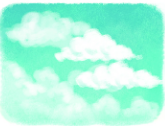 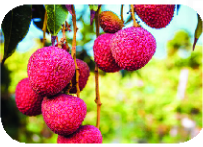 ây
đám mây
chùm vải
ai
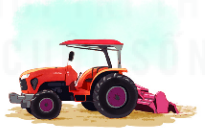 máy cày
ay
ay
3
§äc
ai
§äc
ay
ây
h
ai
hai
lái
tay
bài
nảy
đậy
lẫy
đám mây
chùm vải
máy cày
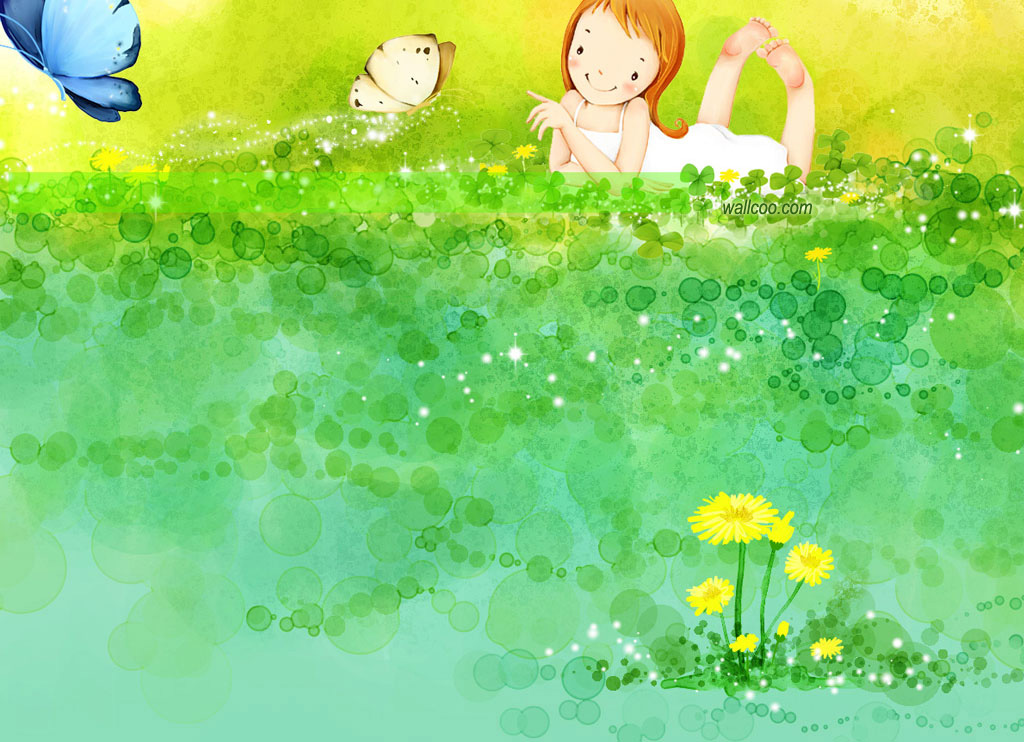 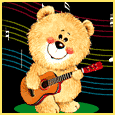 thư gi·n nhÐ!
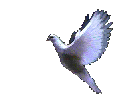 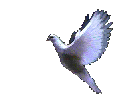 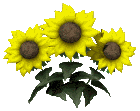 Trò chơi: Ai nhanh hơn?
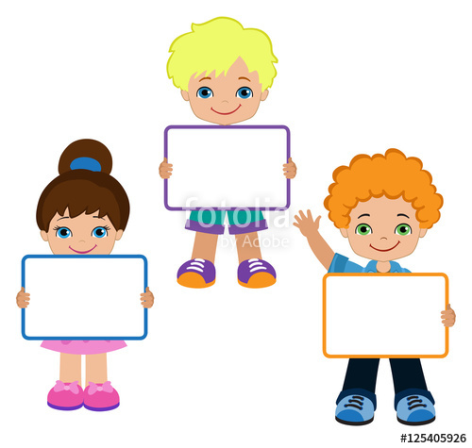 a -
â -
y
i
ay
ai
a -
y
ây
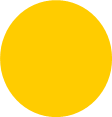 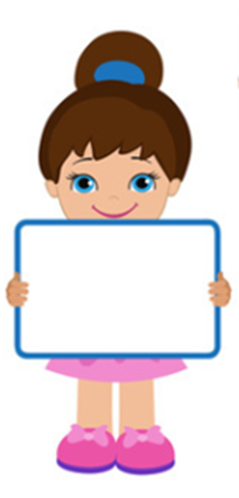 Trò chơi: Ai nhanh hơn?
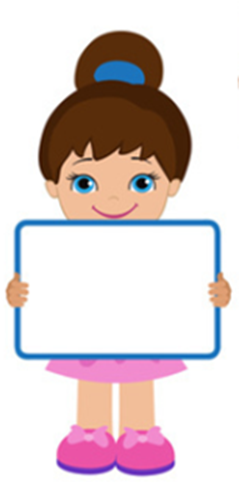 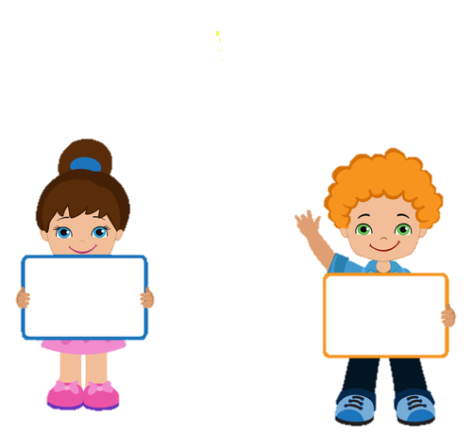 Bóng bay
Máy bay
Cây vải
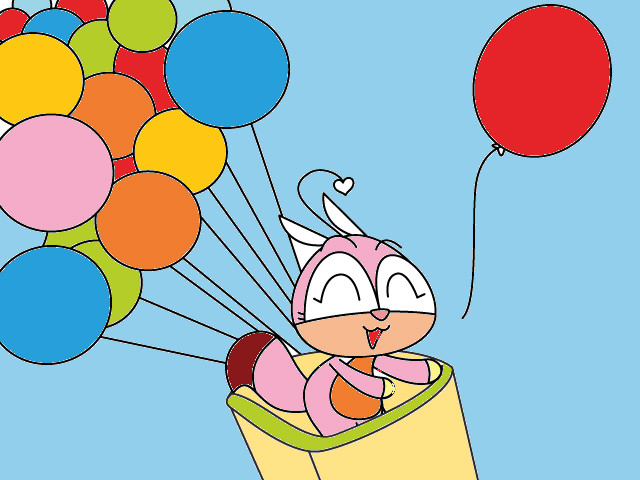 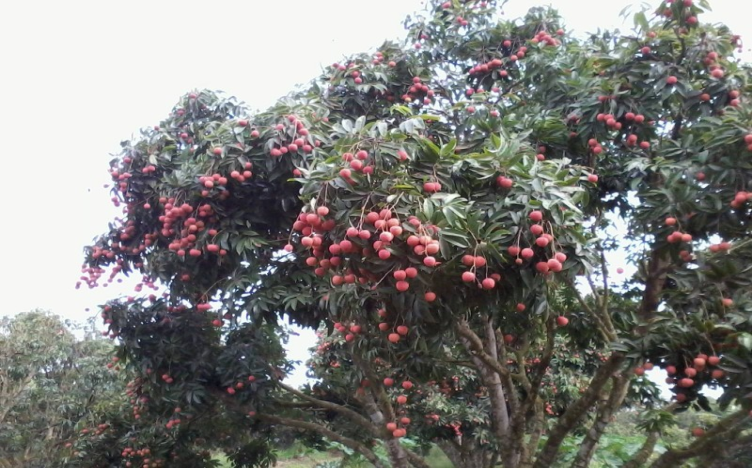 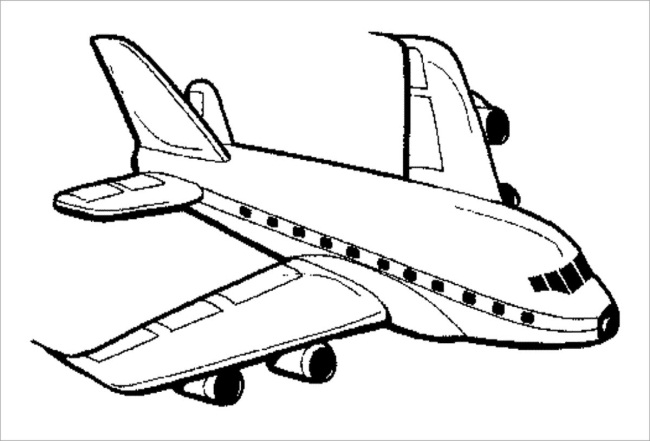 3.ViÕt
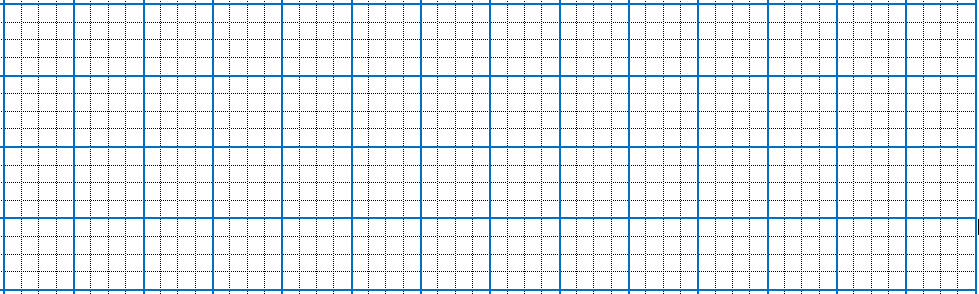 ai
ay
ây
3.ViÕt
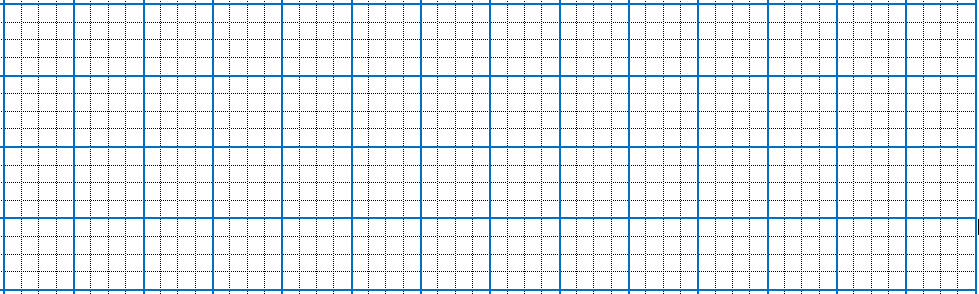 vải
máy
mây
`````
Củng cố
Hộp quà bí mật
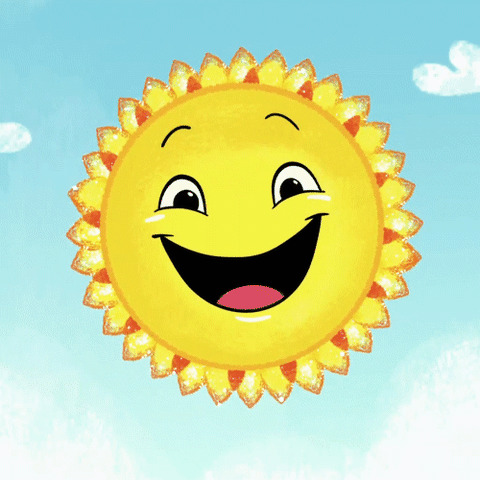 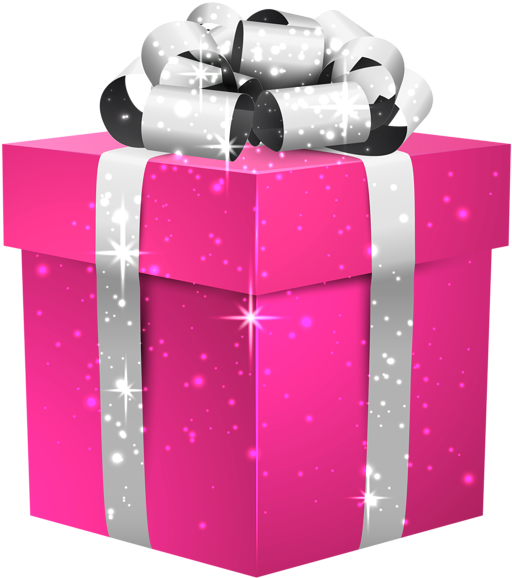 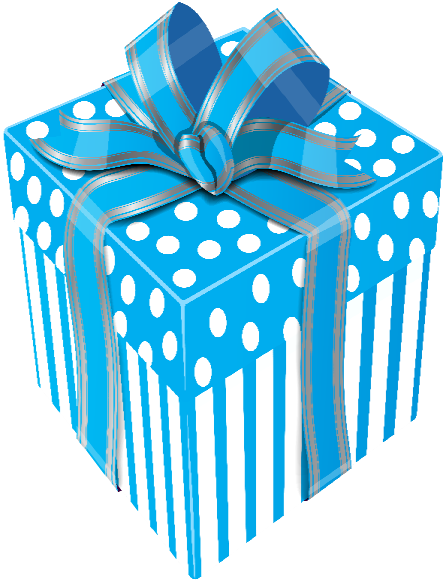 nảy
Chùm vải
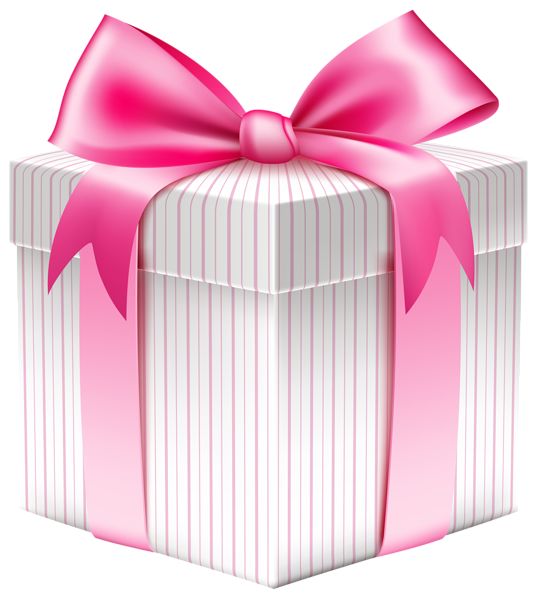 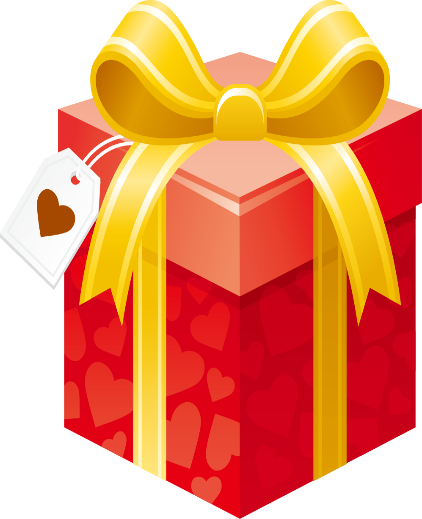 Đám mây
lẫy
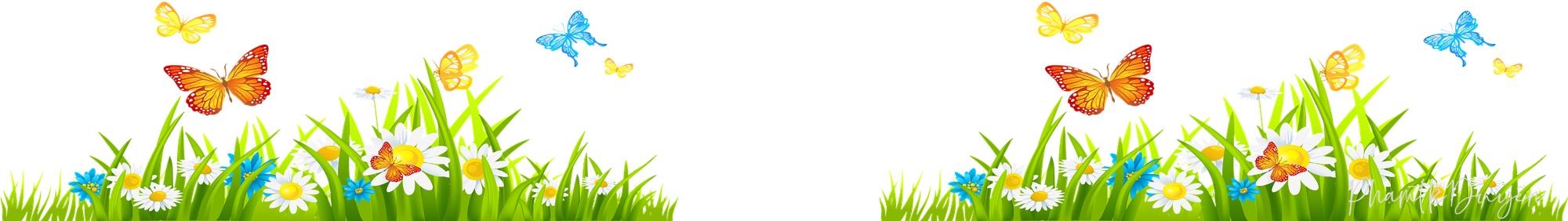 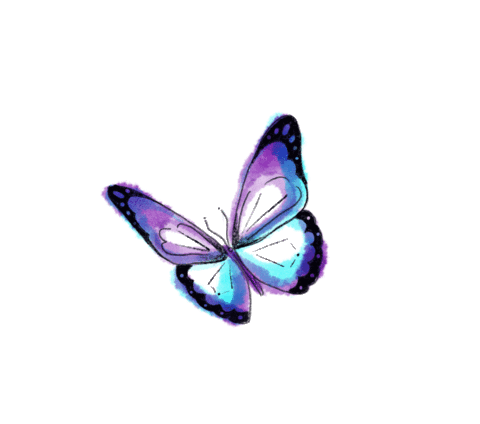 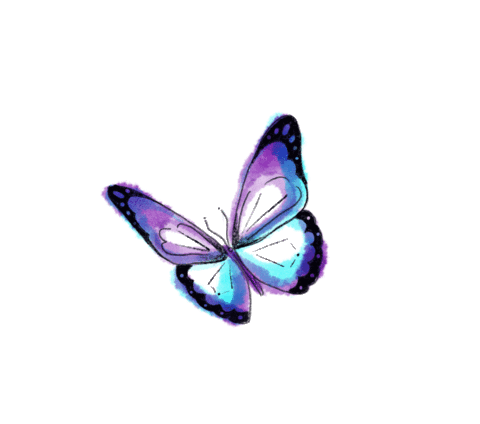 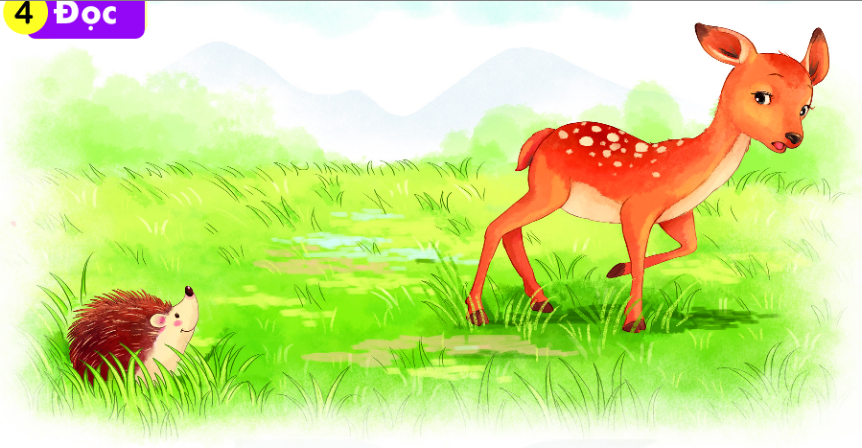 4. Đọc
Nai con nhìn thấy con gì bé nhỏ, thân đầy gai nhọn trên bãi cỏ. Nó chạy về nhà, hổn hển kể cho mẹ nghe. Nai mẹ tủm tỉm: “Bạn nhím đấy con ạ”.
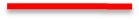 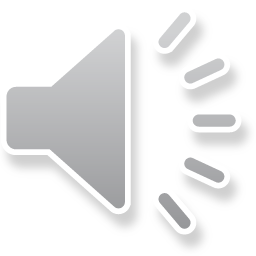 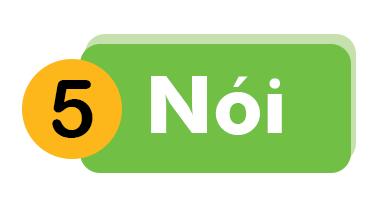 Xin lỗi
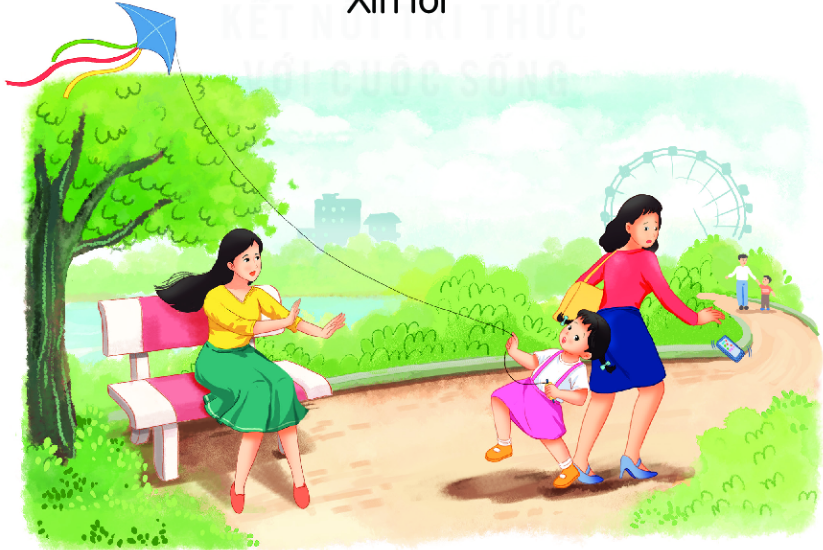 TiÕt häc ®Õn ®©y lµ hÕt råi.
C« xin t¹m biÖt c¸c con nhÐ.